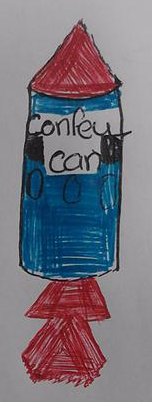 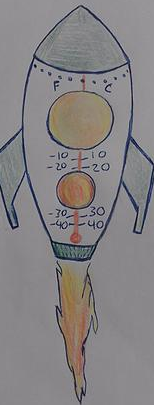 Confey CAN!
By Confey College
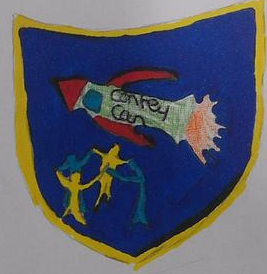 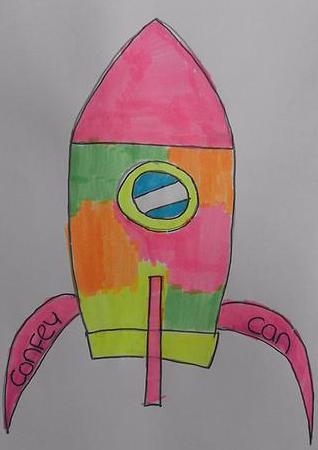 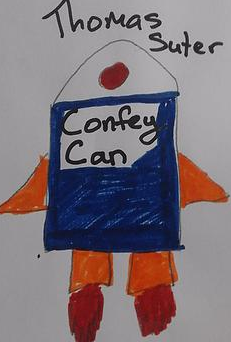 Project Overview
The TEAM
CanSat Construction
Programming and Coding
Testing and Calibration
Parachute Construction
Community Outreach
Data Analysis
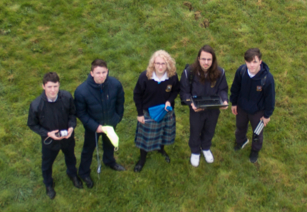 The Team and the wider team:
Liam – Outreach/Communication (TL)

 Conor – Calibration/Construction

 Gergely – Software/Data presentation

 Julia – Parachute Analysis/Design/Construction

 Alex – Data analysis/Presentation

 Naoise, Denis, Kieran, William…
Primary and Secondary Mission
Satellite location via GPS and LED’s
Look at Pressure Vs Altitude
Temperature Vs Altitude
Humidity Vs Altitude
gForces experienced during flight
Vertical Velocity over time
Link video of flight with graphs
Original Cansat Construction
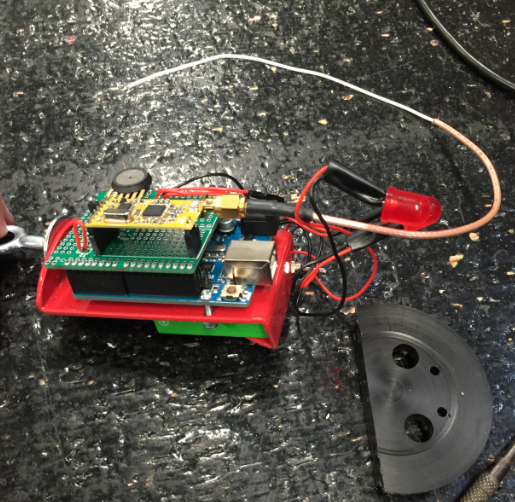 - Plastic coated metal frame
                 
	  in a

        polycarbonate casing
On/off switch
Secondary Mission – Signal LOSS:
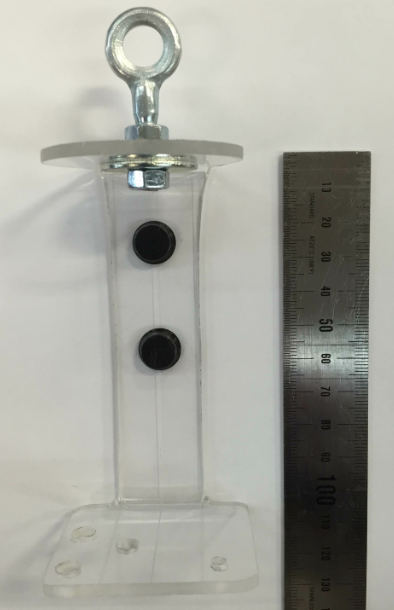 Plastic coated Metal 

 changed to 

Smaller PolyCarb spine
Secondary Mission 			 GPS Signal LOSS:
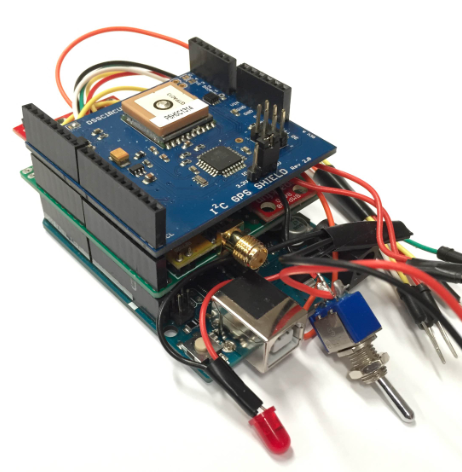 modified shield headers so GPS shield sits on top
Fitting the sensors into PCB:
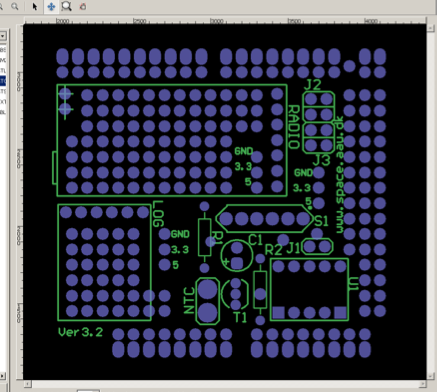 accelerometer
Relative Humidity
BMP180Pressure
Testing and Calibration
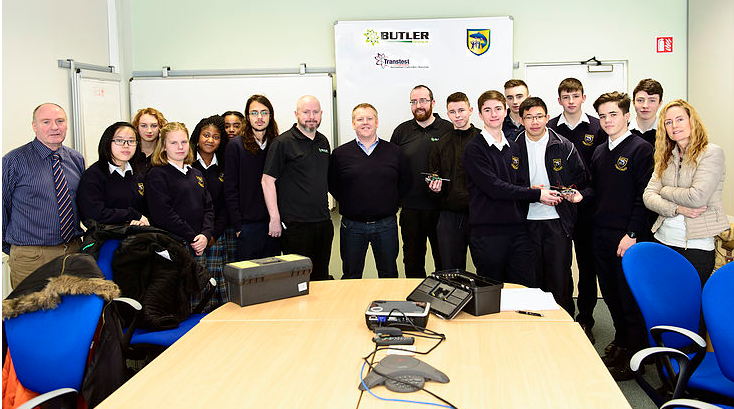 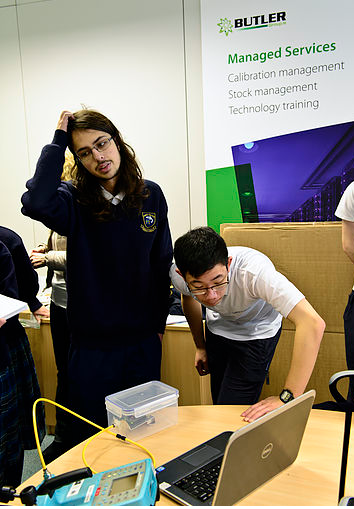 Butler Transtest Calibrations(EU)CE:
    -Thermistor
       (industrial temperature regulator)

-Pressure Sensor (sealed lunch box and
 pressure pump )
Thermistor Calibration Data
Formula used in Arduino 
program
* Different thermistor to kit
Further Calibration:
BMP180 Barometric Pressure/Temp sensor
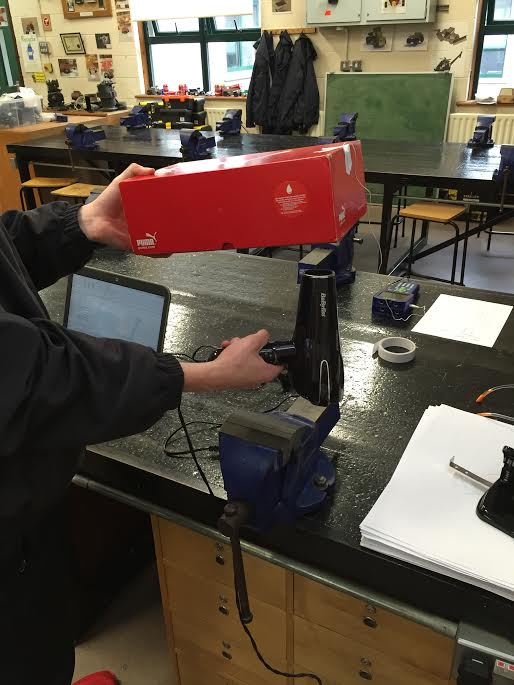 Pressure: against   MPX4115A


 Temperature 
– Hairdryer/Freezer
BMP180 Calibration:
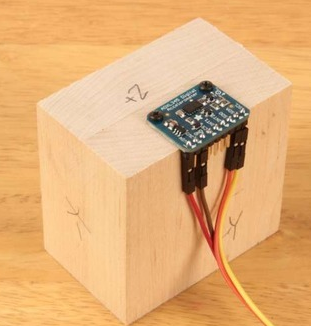 Further Calibration:
ADXL345 Accelerometer
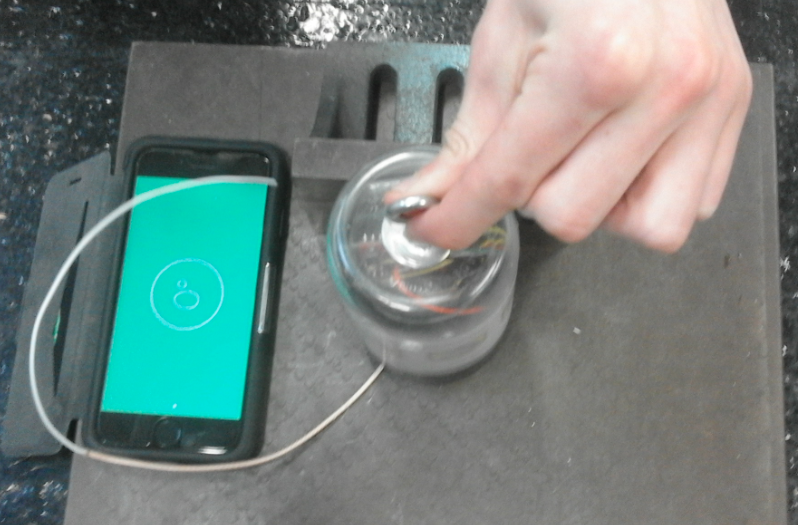 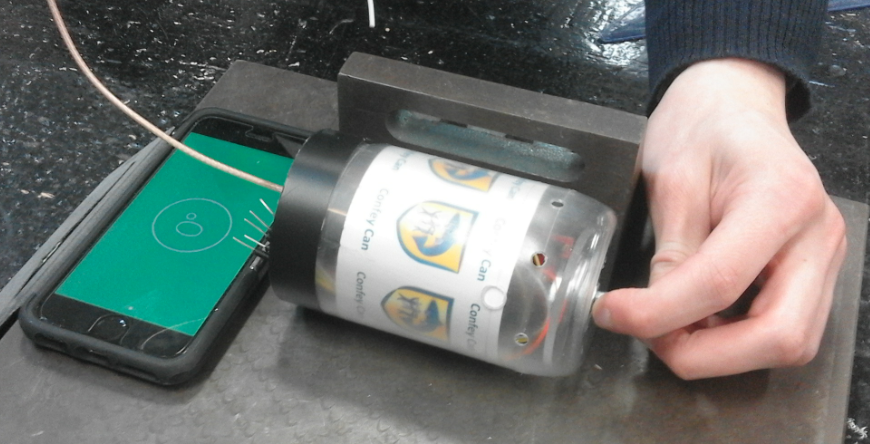 * Tested All 3 axis in both directions - offset
Further Calibration:
HIH4030 Relative Humidity sensor
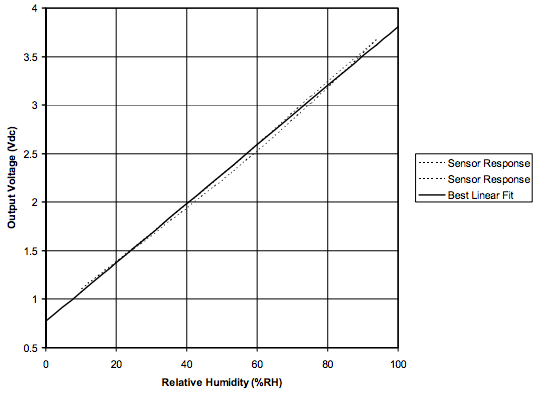 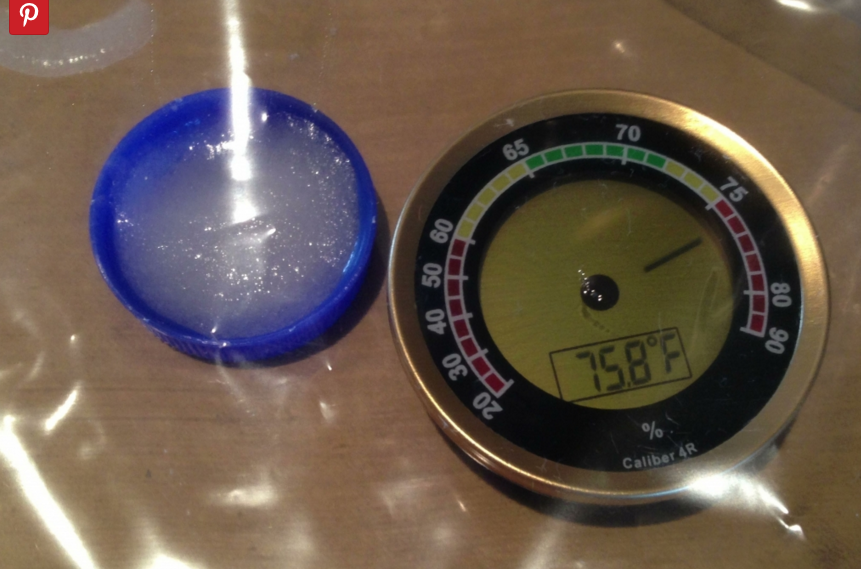 Power Consumption:
173.9 mA when running

 9v Battery capacity 600mAh

 650/173.9  =  3.73 hrs

 BUT larger current lower capacity so unsure..

 use 6 x 1.5V AA in series

 Voltage regulator inefficient
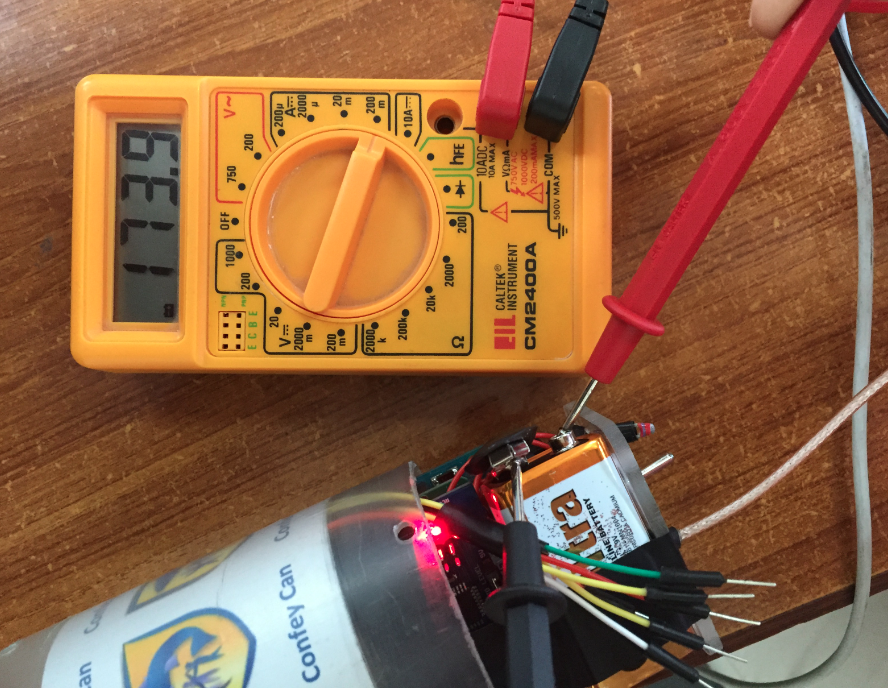 The Parachute – Terminal velocity
Cansat breaks
11 m/s   ≥Terminal velocity   ≥ 8m/s
Cansat drifts
What affects Terminal velocity:

Area of material
Drag Coefficient
 Shape of parachute
 Cross, Hemispherical
 Polygon, Parapent
Weight (mg) of can
-Density of Air
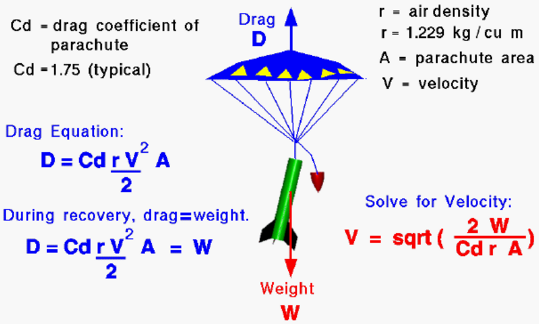 The Parachute – Stabiliity (need can to stay upright)
What affects Stability :

Strong fibres when ejecting (nylon)
     - Strong fabric (ripstop)	
     - Hole(s) ??
     - Mini central parachute
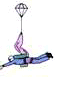 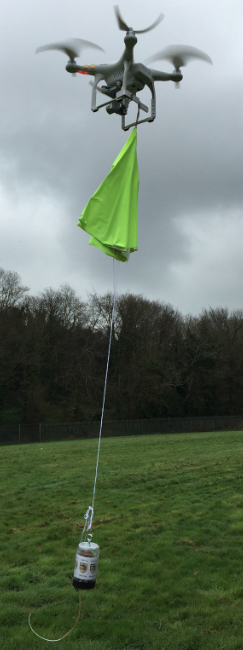 Parachute testing
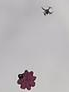 4 Prototypes
- Cross, Hemispherical, 2 Octagons

 Drone testing x 2

 Lost one!

2 choices (weather)
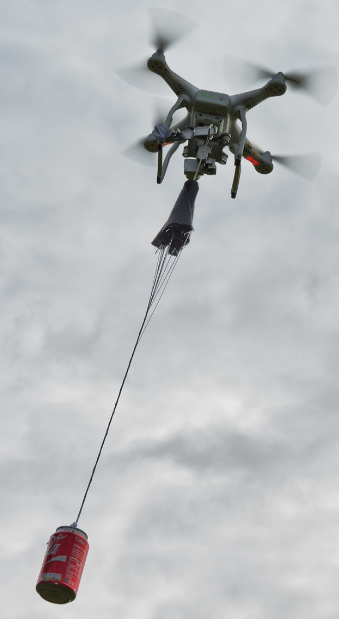 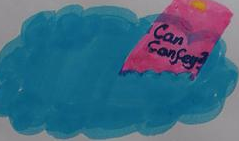 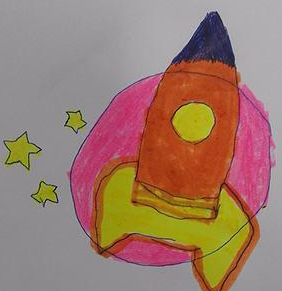 Outreach
Public Communications

  - Butler tech –very willing to work with Confey students again!

  - Contacted Dunnes Stores for sponsorship/prizes

Spoke with representatives from Intel/HP/Salesforce     2 Apple Macs were donated to CONFEYCAN

Have written article for two local newspapers

Local photographer used Quadcoptor
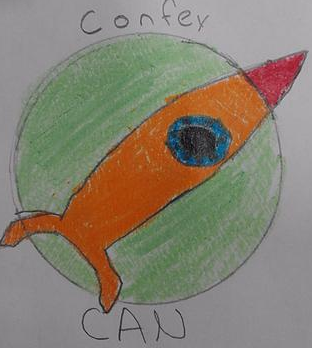 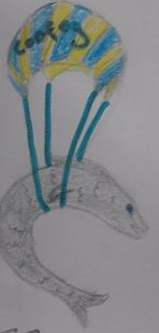 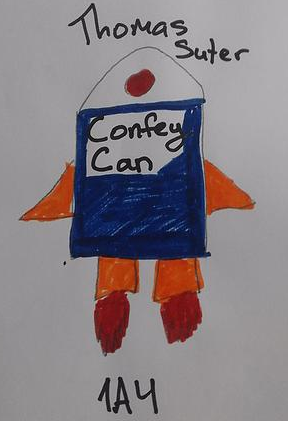 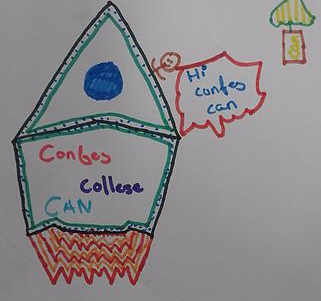 Outreach
In our school ..
- Survey/Online Design Competition
      -Team name
       -Team logo
       - 100’s of entries
Open day presentation 
 800 attendees

 5th Years attend launch
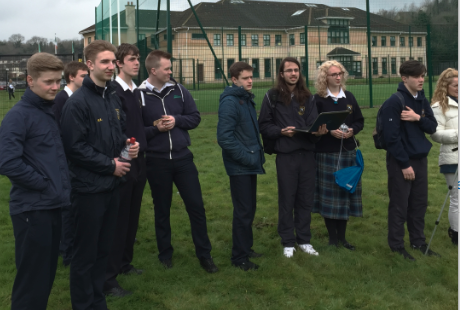 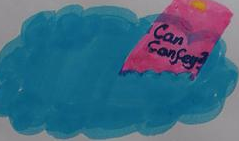 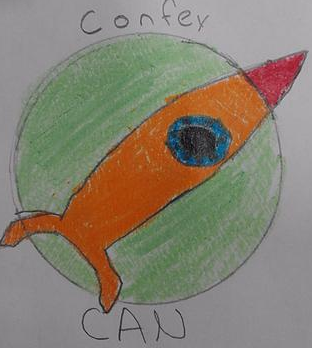 Outreach
Website Construction

   - Home Page
   - Infomercial (ESERO)
   - Survey competition
   - Blog
   - Photos/Videos
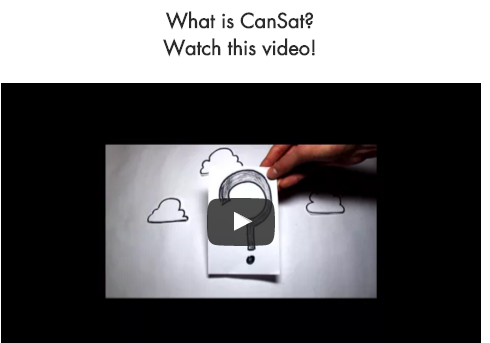 Programming and Coding
Transmitting Data
   -Rf Magic/Terminal
   - Baud rates/loop delay

The wire Antenna
   - our working frequency (444MHz)
    - Length = c/4f     =          3x108               =       0.169m
                                 4 x 444 x 106
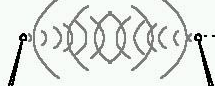 Coding for secondary missions…
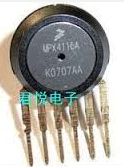 1 A pin
1 A pin
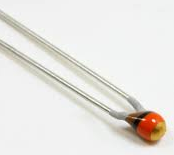 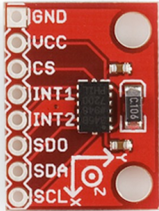 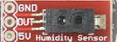 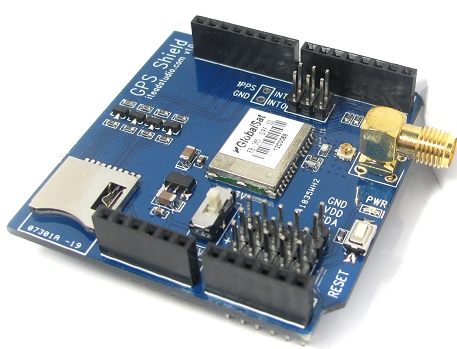 1 A pin
3 A pins
2 A pins
Not enough Analog i/ps
 No room/time for a multiplexer
  I2C protocol – share inputs
 2 sensors could work with I2C
 Added extra Pressure sensor (I2C)
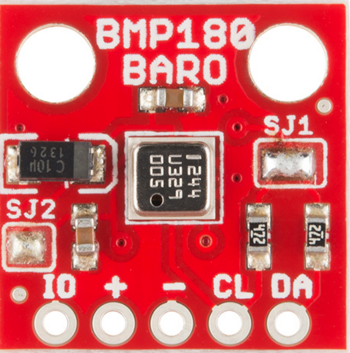 Coding continued….
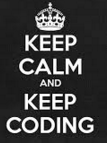 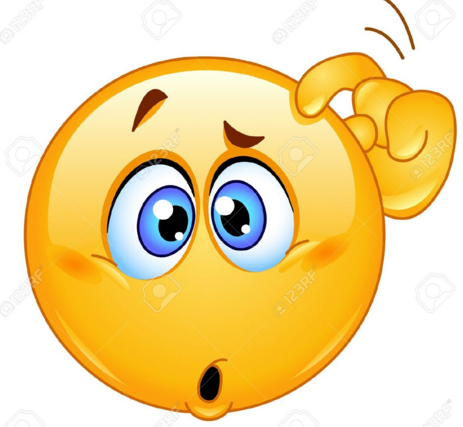 SPI and I2C protocol

 Found programs online (changed baudrate)

 Copied and pasted..WORKED!

 Edited to give the outputs we wanted
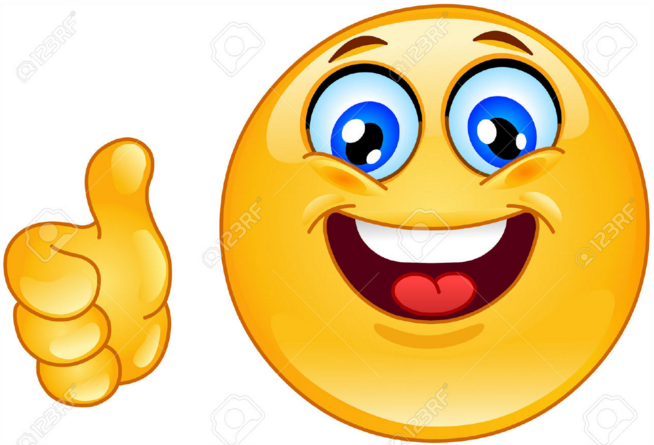 Getting the Data cleaned up…….
Cleandata. txt
ConfeyCanData.xls
ARDUINO
 program output
canLOG.txt
PYTHON
program
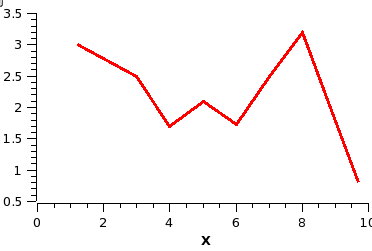 Data Analysis:
Data Analysis:
Data Analysis:
Data Analysis:
Data Analysis:
Improvements for EUROPE:
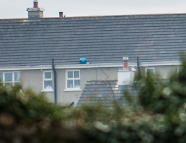 Increase parachute terminal velocity
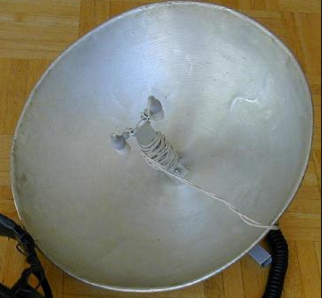 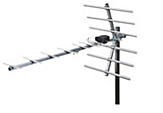 Improve signal reception
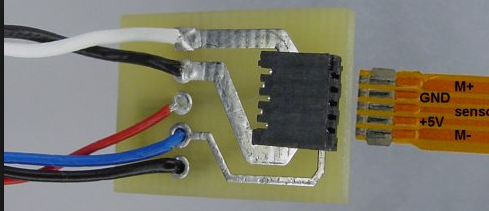 More Flexible Wiring
Tidy code
The BIG picture:
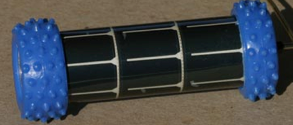 CanBot !
Additions for Europe:
Flexible Solar
 Panels:
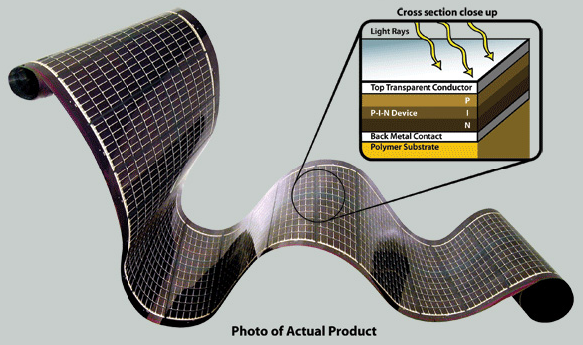 To recharge
 CanSat during/after landing

 As a means of detecting Solar Radiation strength
Additions for EUROPE:
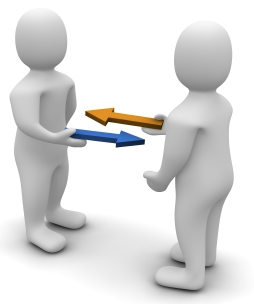 2 Way 
Communication:
CanSat to relay messages from planet/groundstation

 Ground station to ‘talk’ to CanSat 
(go to sleep)